Implementing the Study and Collecting Data
Osama A Samarkandi, PhD, RN 
BSc, GMD, BSN, MSN, NIAC
EMS 423; EMS Research and Evidence Based Practice
Planning for the Workload
The amount of work required to complete the data collection process will depend on the amount. of data that needs to be collected and the estimated sample size, but it can also be a function of the study design and the source of the data. Anticipating the amount of effort that will be involved in gathering tile data can help the researcher to plan this step.
Retrospective & Prospectively Studies, 
Retrospective study would require less work than a prospective study, 
Number of data points,
Data collection duration,
[Speaker Notes: The amount of work required to complete the data collection process will depend on the amount. of data that needs to be collected and the estimated sample size, but it can also be a function of the study design and the source of the data. Anticipating the amount of effort that will be involved in gathering tile data can help the researcher to plan this step.

Intuitively, it might seem that a retrospective study would require less work than a prospective study. The data have already been collected, and all that remains is for the investigator to abstract those data from wherever they are stored. In fact. Retrospective studies often require considerably more work than prospective studies. The data must be located; the data must be accessed; the specific form or file containing the needed data must be identified; and then the data must be abstracted (copied) onto the study's data collection form.

The advantage of the retrospective design is that all of tile data already exist, so the work--even though it is a lot of work-can be completed in less time than would be required to conduct a prospective study. That 's not to say that all retrospective studies can be completed quickly. Sometimes simply determining where the needed data arc located wit h in a medical record can take a significant amount or time, and chart reviews never progress as quickly as one thinks they will. 

If the study is done prospectively, the data can be immediately recorded on Lite study data form at the time or initial collection. Prospective data collection, however, is not necessarily easy cither. Whether the project is a clinical, educational, or systems study, collecting data is an additional task. Even if the investigator arranges for  colleagues to collect the data as they go about their routine activities, maintaining enthusiasm and ensuring protocol compliance take work.

in addition to the number or data points and the estimated sample size, the amount or work required for data collection is further affected by the study methodology. Asking 100 questions or 12 subjects during one-on-one interviews is more work than asking 100 questions or 12 subject using a written survey, even though both collect a total or 1200 data points. when planning the data collection process and developing the study  timeline, the researcher must  take all of these issues into account. The investigator should also build some leeway into the timeline. Every, study will be different, and the investigator will never know for certain how much time data collection will require.]
Who Collects the Data?
Personal, 
Employ individuals, (Advantage & Disadvantage).
[Speaker Notes: There are many ways to accomplish data collection. The researcher may be able to perform all or the data collection him· or herself, or with the help or just a few colleagues. The investigator might also choose to employ individuals for the sale purpose or collecting data, or to depend on front-line personal-clinicians, educators,
or administrators-to collect the data.

If attention to detail is important, and the amount of data and the sample size are such that the investigator can reasonably do all of the work him- or herself, then he or she might choose to do that. The ability of an investigator-or a few co-investigators-to personally perform all or the data collection is primarily a function of volume and time. One person cannot reasonably review 10,000 patient charts: and while one person might be able to review 1,000 charts, two or three people could accomplish the task in significantly less time. It would also be difficult, although not impossible, for an individual researcher or a few co-investigators to enroll 1000 subjects for a prospective study-or at least to do so in any kind or timely manner. They might, however, be able to enroll 100 or 200 subjects. Again , it all depends on the study design, the number of subject to be enrolled , and the amount and types or data that are needed.

There are enough advantages to performing one's own data collection that researchers should at least consider the possibility. Maintaining enthusiasm about one's own study should be easy (or at least easier than keeping other people interested), so the work might be completed sooner. The investigator might also be more careful during the data collection process, having a better understanding of how important small details are to the study's outcome. Also. when the investigator encounters an issue with the data that had not been anticipated. he or she can make an instantaneous decision about how to deal with that issue and be sure that the exact same approach will be taken if that specific issue comes up again.

There are also disadvantages to conducting one's own data collection. The amount of work required , and the time commitment necessary to complete that work, are only two issues. The investigator must also be wary of introducing bias into the study. Bias may be introduced when the investigator has to make a decision about some unanticipated issue, because he or she will not be blinded 10 how that issue is associated with other data points. Likewise, the investigator must be careful not to infer data-particularly missing data-from other information available in a chan. For example, if the pulse rate is supposed to be abstracted from the vital signs section of a patient record but the pulse was not recorded there, the researcher might be tempted to look at the ECG tracing and record the heart rate as the pulse. That could introduce bias, or it could simply be inaccurate.

In some cases, the investigator might recruit helpers for the specific task of data collection. These could be colleagues who agree to help with a retrospective chart review, students who agree to stand at a mall entrance and conduct interviews, or individuals who agree to help with data collection at a one--clay mass CPR certification course. Whatever the circumstances. these helpers will have the specific and singular task of collecting data.

The greatest advantage of using such hired helpers-whether they're paid in cash, with meals, or with recognition-is the ability to collect greater amounts of data over shorter periods of time. There may also be less risk of bias, because such helpers rarely have a personal interest in the outcome of the trial.

The disadvantages of using hired helpers include their inability to make immediate decisions about unexpected problems with the data, and-more immortally the impossibility of being sure that the different helpers are all making the same consistent judgments when unexpected problems are encountered. Also. because
these hired helpers do not have a vested interest in the success of the study they may not be motivated to maintain the same work ethic and attention to detail that an investigator would if doing the data collection alone. While compensation and rewards can be used to bolster motivation, they can also add significantly to the costs of a study.

In some studies, the only effective way to collect data is for the clinicians, teachers. or administrators on the front line to do it. This is frequently necessary in prospective trials, particularly those involving clinical practice or classroom interventions. These individuals will have to enroll the subjects, obtain consent, implement the study protocol, and begin the data collection process.

As with using hired helpers, one advantage of having these individuals collect the data is the ability to enroll more subjects in less time than any single investigator ever could. The data can be collected immediately, minimizing the risk of lost data or misinterpretation, and because-unlike some hired data collectors-these individuals are actually working in the field, they may have an individual interest in supporting the study. They might also be better able to make judgments about the data when unexpected problems arise.

There are disadvantages to this approach as well. While clinicians, educators, or administrators may have a desire to see a study succeed , they may not be motivated to do the data collection themselves. Data collection is an additional task that might be perceived as distracting from one's principal responsibility of patient care, leaching, or managing. Thus, failure to enroll subjects, failure to collect all of the needed data, and data collection errors can be common. The investigator will have 10 work
hard to maintain motivation among these individuals, particularly if a study stretches over a long period of time. The researcher will also have to be alert to the possibility that such front-line people might have their own biases about the study question, and that those biases may find their way, either intentionally or unintentionally, into tile data collection process.]
The Data Collection Form
Survey (ease of use & friendly), 
Pilot tested.
[Speaker Notes: The investigator must make sure that all of the data collection forms developed for a study are user-friendly. This is largely self-serving: The investigator will be one of the users. Even if hired helpers or colleagues will be doing the bulk or the data collection, the researcher will have to use the forms when entering the data into a statistical analysis program, and, inevitably, the investigator will end up collecting at least some of the data.

Making the data collection forms user-friendly will also help with protocol compliance among the individuals who are collecting the data. Maintaining motivation can be difficult in the best of circumstances. If the data collection form makes the process more frustrating or time-consuming than it needs to be, that will only decrease the level of cooperation.

An investigator can do many relatively easy, things to make data forms more useful. One is to ensure that forms are well laid out. For example, while shorter forms are generally better than longer ones, using a small font in order to squeeze six pages of data onto two sheets of paper is not a good idea. Using double line spacing and a font that is large enough to be easily read even under adverse conditions makes a tremendous difference. Lining up all of the data entry spaces so that the data collector doesn't have to move back and forth across the page is another helpful tip. Finally, the dam points should be listed in the same order in which they'll be collected. There's nothing more frustrating than having a study data form that asks for pulse, then blood pressure, and then respiratory rate, while the chart from which they're being abstracted lists them in the order of respiratory rate , then blood pressure, and then pulse, It seems like another nitpicky detail, but it call make all the difference to the person collecting the data,

Another point is to keep the number of data forms to a minimum, The mort forms the data collectors have to complete, especially if they have to complete different forms for different types of patients, the more likely it is that they won't comply with the data collection protocol. While some studies will require multiple forms, keeping these to a minimum will help to maintain motivation and compliance among the data collectors.

The types of data being collected-or, more correctly. the formal of the data being collected-will also affect how easy the forms are to use. Fill-in-the-blanks data forms allow for more accurate recording of the desired information, but they also require more work on the pan of the data collectors. This increases the risk of missing or omitted data. Another problem is that fill-in-the-blanks data forms can sometimes produce unexpected entries, such as a data collector , writing Yes in the blank for pulse instead of a number. There's also the risk of interpretation error, depending on how neatly the data collector writes, when it comes lime to enter the data into a computer program.

Having the data collector circle or check the appropriate response for a data point is less work, and is effective when there are only a few possible responses for a specific data point. For example, checking or circling male or female is easier than writing out those words, However, circles and check boxes can affect the specificity of the data when they are used for other items, Recording the exact respiratory rate is more specific than circling >24, which could mean 26 or 46. Still , compliance with data collection may be better when check boxes and circles are used , and there might be fewer omissions.

Having the data collector or the subject draw pictures or mark a visual scale can provide very useful, very specific data. Unfortunately, these can be some of me hardest data to collect, and individual perceptions or interpretations can easily introduce bias. The directions for collecting such data elements must be specific, uniform, and followed consistently to ensure that data from all of the subjects are collected exactly the same way.

The researcher must weigh tile advantages and disadvantage of each possible approach to data collection and determine which approach will be most appropriate for any given study. In all likelihood, the answer will vary for each data point within a study. However the form is laid out, and whatever formats arc used for the data points, the data forms should be pretested during the pilot trial. The investigator, any hi red helpers, colleagues, and anyone else who may collect the data should practice with the forms and give feedback about how to improve them. The statistician who will be conducting the analysis will want to review the forms to ensure that the data can be analyzed in the format in which they are being collected, and to check for the flow of data and the ease of data entry The IRB may also want to review the data forms, although this will vary' from study to study and from institution to institution. Whenever possible, changes suggested by any of these reviewers should be incorporated before implementation of the actual study. 

Someone who has pilot-tested a form and suggested a simple change, and then finds that the change was never made. may be a difficult person to work with once the actual study begins.]
Getting Started and Keeping Going
Set a start date, 
Maintaining motivation, 
Maintain an overall level of enthusiasm for the entire research process.
[Speaker Notes: Once the data collectors have been identified and the data forms completed and pre tested, the investigator can begin actual data collection. The researcher should
set a start date. keeping in mind that there are issues outside of the study that might affect that d ate. It wouldn't make sense to start a study of near-drowning in
Minnesota in January, or to start a study of paramedic students during spri:1g break. Whatever the start date is, make sure that everyone-even people who might not be
directly involved in the study-knows about it, and be sure all of the enrollers and data collectors have everything they'll need.

Once the study begins, the researcher will have to be available to the enrollers and data collectors to address any unforeseen problems. There will be unforeseen problems. The number of problems and the frequency of questions will decline as the study progresses, but the investigator, will then have to turn his or her efforts to maintaining motivation. Enthusiasm for a study can wane quickly.

The job of maintaining motivation has many facets. The investigator, if acting as a data collector, must maintain his or her own enthusiasm for data collection. The
researcher must also reinforce the motivation of others who are acting as data collectors. Finally the researcher must maintain an overall level of enthusiasm for the entire research process.]
Maintaining One's Own Motivation
Differentiate between enthusiasm for the project and enthusiasm for data collection, 
Set a reasonable pace and plan appropriately
It's also important to set achievable goals and use them as milestones in the data collection process,
[Speaker Notes: Worrying about maintaining one's own motivation for data collection might seem silly. This is, after all, the investigator‘s own project, so enthusiasm should be automatic. It's important, however, to differentiate between enthusiasm for the project and enthusiasm for data collection. While a study might be interesting, exciting, and of true interest to the researcher, the process of data collection can be slow, monotonous, and boring. When the investigator is doing the bulk of the data collection by him- or herself, the process can also seem overwhelming.

Even if data collection has been well thought out and well planned, the reality of the amount of data generated by a study can be daunting. Imagine a researcher
who goes to the medical records department planning La spend 2 hours sorting through the first 100 of a planned 1000 charts. Only 70 charts are there, and the
average chart appears to be nearly 3 inches thick. Some chart 6 to 8 inches thick. They' re not in any particular order, which makes it difficult to figure out which
charts are missing. To make matters worse, it ends up t:tking twice as long as the investigator had estimated to find the necessary portion of the chart Two hours later, the researcher has abstracted data from only 47 of the 70 charts. It would be easy to consider giving up.

To maintain enthusiasm, the investigator should set a reasonable pace and plan appropriately. If 47 charts look 2 hours, then it will lake about 40 more hours in
medical records to finish the study. It's not practical to say, "OK, I'll spend all of next week here and just knock it out." About 2 or 3 hours of chart review is all anybody
can stand to do at o ne sitting. It might be practical, however, to plan to spend 2 hours each day at medical records, and to plan to finish the study over the course of
a month.

It's also important to set achievable goals and use them as milestones in the data collection process. Using the preceding example, a goal of 45 charts a day is realistic,
and the researcher will feel a some of accomplishment each day that he o r she can gel through at least that many charts. If the investigator can average 45 charts
each day, the study will still be completed in 1 month's lime. !-laving a secondary goal of completing at least 250 charts each week, and then, at the end of the second week, being able to announce to one's colleagues that the study is half over would also be an effective use of goal selling and milestones.

The investigator must take a long view and recognize that, although it will take a lot of work, the results of the study will be worthwhile. It might also help to remember
that IUany studies take years to complete. In comparison, having to maintain enthusiasm for a few weeks or a few months should be easy,]
Maintaining the Motivation of Others
Positive reinforcement for data collectors can take many forms, 
Re-emphasizing the importance of the study and using real-life examples of how the study might positively impact the profession call go a long way toward maintaining enthusiasm, 
Personal and friendly relation between research team.
[Speaker Notes: Whatever difficulties with motivation and enthusiasm an investigator encounters in him-or herself will be even more severe among others involved in the data collection process. The researcher must remember that this is not their study, and they will not have the inherent interest possessed by the researcher, They will also find the  process slow, monotonous, boring, and perhaps overwhelming.

Being available to respond to the frustrations of these people is essential. If the investigator is not available to provide support and positive reinforcement, other people will quickly lose interest in the data collection process. Positive reinforcement for data collectors can take many forms. Simply reemphasizing the importance of the study and using real-life examples of how the study might positively impact the profession call go a long way toward maintaining enthusiasm. It is also helpful to give frequent status reports on the study‘s progress. Knowing how much work have been done and how much remains can help the data collectors see the progression of the study, can instill a sense of accomplishment, and call help them anticipate the conclusion of the data collection process. This approach is not very different from the goal setting and milepost recognition approach that the researcher may use to maintain his o r her own motivation.

One can also cater to the more basic needs of the data collectors. While some researchers discount this approach as bribery, the fact is that rewarding people for
the work that they do is a fundamental component of how our society works.

Providing food-perhaps in the form of a pizza party or a group dinner al a local restaurant-as a reward for achieving a particular goal or reaching a specific milepost can help to maintain or rebuild enthusiasm for a study. Offering some other award for the individual who enrolls the most subjects with the least number of missing data points is another. Typically, the value of the reward shouldn't be so large as to encourage people to cheat, as that would adversely affect the data and thus defeat the purpose of offering the reward , Instead. it should be a token that is more a matter of recognition than of financial or personal gain . Indeed. Recognition of any kind- announcing names at a staff meeting or publishing them in an agency newsletter-is an easy way to reward and maintain enthusiasm among data collectors.]
Maintaining Enthusiasm for the Research Process
Project management (clear and realistic understanding of the process and the amount of time required to complete a project),
[Speaker Notes: Separate from maintaining the motivation of the data collectors. whether the researcher is o ne of them or not, is the need to maintain motivation for the entire
study process. One might think that the enthusiasm of the principal investigator for the study would be automatic. Sometimes it is, but other times it is easy to get
distracted or lose interest. This is particularly true for studies that take an extended period of time to complete. As the study wears on, the researcher will be
faced with new opportunities, New ideas. and the reality that he or she has other responsibilities. Few investigators are lucky enough to have research as their only
responsibility.

It's important that a researcher begin a study with a clear understanding of the process and the amount of time required to complete a project. The investigator
must also understand and anticipate that everything will not go as planned. There will be delays and seatbacks. while these problems arc never easy to deal with, knowing that they arc coming will make them easier to tolerate. Understanding the realities of the research process can also help the investigator to ensure that he or she has adequate support, resources, and protected time to complete the tasks.

Even with good planning, a realistic understanding of the process, and the time and resources to both meet the needs of the study and fulfill other responsibilities,
an investigator might experience some loss of motivation. When that happens, the researcher must turn to all of the approaches that are being used to maintain en enthusiasm among others and apply them to him- or herself. Positive reinforcement , reviewing the study's importance. developing status reports, and implementing
rewards are all proven techniques for maintaining motivation, and they can work as well for the investigator as they do for others.]
MANAGING THE DATA
Researcher should develop a system for compiling the data
[Speaker Notes: As the data are collected, the investigator will need to have some plan for how to deal with all of the data forms. If the investigator is the lone data collector, then. depending on the number of forms, they can all be kept together in one envelope. one file folder, or one box. If several different people arc collecting data. or if data are being collected in more than one place, the researcher will need to establish a mechanism for getting all of the data to a central point.

If the researcher is using individuals specifically recruited to collect data, those people can deliver their completed data forms to the investigator on a regular basis-for example every Tuesday. If field EMS providers arc collecting data, perhaps the data forms can be collected in a drop box at each emergency department, fire station , or ambulance station. The researcher would then only have to retrieve the forms from the boxes. If  surveys are being administered to several different paramedic classes in communities across the country. The instructors for those classes could mail all of the completed surveys back to the investigator.

However the investigator chooses to compile the data, it's important to stay, on top of the process. The form s should be gathered on a regular basis, and the investigator should review all of the forms for problems or errors. IL'S much easier to correct problems when they are discovered quickly. While a data collector might be able to clarify whether a number on a form that was just completed, yesterday is a 1 or a 7, it is less likely that this will be possible on a form that was completed 5 weeks ago.

The researcher should develop a system for compiling the data forms and keeping them organized. It might be helpful to number the forms as they come in and to store them in order. All of the forms should be stored together in one secure place. This might be a~ simple as placing them in a stack on the corner of a desk, in a file drawer, in a box, or in a large envelope. If the data forms include any subject identifiers, the IRB will probably require that the forms be kept in a locked file where they cannot be accessed by anyone other than the investigator or designated investigators.

Some researchers choose to begin entering the data into a database as the forms come in; others choose to wait and do all of the data entry after data collection is completed. The advantages of doing data entry as the forms come in are that the work is spread a lit over time and that the researcher can identify and troubleshoot problems during the data entry process. One huge disadvantage is that it is so difficult to resist the urge to perform preliminary analyses on the data along the way. While such analyses can be interesting and can even be used as feedback for maintaining enthusiasm, they' re frequently misleading and always pose a risk of introducing bias. In the end, if the study design and power analysis required 1000 subjects for a meaningful study, then there’s no good excuse for running the analysis with the 750 subjects enrolled so far. This is distinctly different from analysis by a data safety monitoring board, whose members are not involved in the stud), and which reviews the data to make sure the study is not causing harm.

After all the data are entered-whether entry is done as data come in or after all the data are compiled- the researcher should keep the raw data. Keypunching errors are common in data entry, and there will almost always be a need 10 go back to the raw data to correct such errors. Also, unless the IRB has specifically required that data be destroyed in order to protect subjects, the investigator should keep all of the raw data so that anyone who has questions or concerns about the data can review them for hilll- or herself. It's also a good idea-as W11h all computer files—to keep an up-to-date backup file of the data eillered into the database]
Caveats
What after researcher should develop a system for compiling the data? 
It is time for solid methodology
[Speaker Notes: Up until this point in the research process, there has been much discussion about how earlier steps affect future steps and about how future steps might cause a researcher to go back and rethink previous steps. However, once the study design has been piloted, revised, and finalized, the investigator must then be committed to the methodology. It is not appropriate to change the study question, the hypothesis, or the methodology once data collection has begun. There may, however, be a need to fine-tune some or the process. Maybe the data should be compiled once a week instead of once a month, or perhaps the data collectors should be asked to enter P for the diastolic blood pressure when using palpation so it's clear the value wasn't simply omitted. But it is too late to make major changes in the study. The purpose of all of that previous work-all of those earlier steps-was to get to this point with a solid study methodology.

Even if all of those previous steps were completed perfectly, and even if the final methodology is as good as anyone could hope for, the data collection process will involve problems and new issues will arise. The researcher should expect these problems. There will be lost data, such as missing records or dam forms carelessly left on a countertop instead of in the collection box. There will be bad data, such as someone writing weak/rapid for pulse instead of 120. There will be peaks and valleys in the level of enthusiasm for the study and that will translate in to peaks and valleys in the number of subjects being enrolled. There will be something totally unforeseen, and it might be something that could drastically affect the study. All or these, however, are issues that the researcher will have to address without changing the study methodology. The investigator can track those issues and report them as limitations of the study, but the methodology for the study is set and the investigator should see it through.]
Summary
Data collection is the activity that is most associated with doing research, yet it is only a small piece of the process. Al l of the previous work is critical to reaching this point and to ensuring that data collection goes as smoothly as possible. And. even after data collection is completed, there are many more steps to go.
Problems in the data collection process are to be expected , but a well-designed stud), will survival them . While the problems should be tracked and eventually reported as limitations to the study, once a project has reached the data collection phase. it's too late to make minor changes in the research methodology.
[Speaker Notes: Data collection is the activity that is most associated with doing research, yet it is only a small piece of the process. Al l of the previous work is critical to reaching this point and to ensuring that data collection goes as smoothly as possible. And. even after data collection is completed, there are many more steps to go.

The investigator must plan for the workload associated with data collection, recognizing that many things will affect it. The type or study, the amount and kinds or data needed, who collects the data. the data collection forms, and the level of enthusiasm for the stud)' will all affect the data collection process. The investigator must understand the influence of each of these and consider each of them when designing the study.

Maintaining enthusiasm among those involved in the study is one of the most important tasks for the researcher. There are many ways to maintain enthusiasm, and different approaches will be needed for different studies, for different phases within the same study, and for various individual participating in any given study. The researcher might also have to work al maintaining his or her own enthusiasm.

Problems in the data collection process are to be expected , but a well-designed stud), will survival them . While the problems should be tracked and eventually reported as limitations to the study, once a project has reached the data collection phase. it's too late to make m<tior changes in the research methodology.]
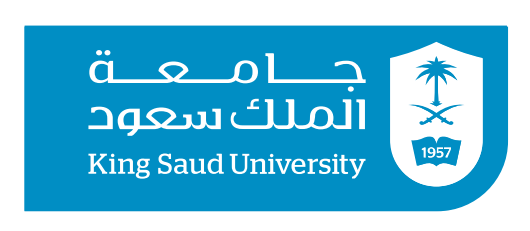 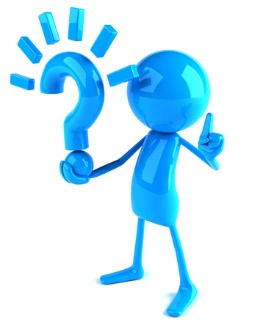